Defining Obesity in Adults
BMI = body mass index (weight in kilograms divided by height in meters squared, kg/m2).
Centers for Disease Control and Prevention (CDC). Defining adult overweight & obesity, 6/3/2022 (www.cdc.gov/obesity/adult/defining.html). Accessed 6/19/2023.
Adjustment of BMI Scale for Race, Gender, and Obesity-Related Diseases
Cutoffs for BMI based on ROC curve analysis
BMI = body mass index; ROC = receiver operating characteristic.
Stanford FC, Lee M, Hur C. Mayo Clin Proc. 2019;94(2):362-363.
[Speaker Notes: We sought to redefine BMI’s threshold by sex and race/ethnicity based on association with metabolic disease, thereby linking the definition of obesity to future prediction of medical morbidity and mortality. To determine adjusted BMI thresholds by race and sex, we took an approach similar to that used by Wildman et al to recalibrate adjusted BMI cutoffs for Asians. US NHANES data from 1999 to 2016 were used to estimate the distribution of BMI, as well as 3 metabolic disease risk factors: hypertension, dyslipidemia, and diabetes.

The projected changes in population prevalence with the adoption of new thresholds in the prevalence of obesity for each population subgroup were determined. All data analyses were conducted using the R statistical platform.

When obesity is defined by a correlation with the presence of metabolic risk factors, the BMI cutoffs to define obesity would change for specific race/ethnicity and sex subgroups instead of a single BMI threshold based on historical statistical data from more than 60 years ago.

We believe that our proposed recalibration of BMI values that defines obesity in a more biologically based approach allows for a more individualized approach rather than the current “one-size fits all.”]
American Medical Association (AMA) Statement on BMIJune 2023
“There are numerous concerns with the way BMI has been used to measure body fat and diagnose obesity, yet some physicians find it to be a helpful measure in certain scenarios. It is important for physicians to understand the benefits and limitations of using BMI in clinical settings to determine the best care for their patients.”
—AMA Immediate Past President Jack Resneck, Jr, MD
Berg S. AMA: use of BMI alone is an imperfect clinical measure (https://www.ama-assn.org/delivering-care/public-health/ama-use-bmi-alone-imperfect-clinical-measure). Accessed 6/19/2023.
AMA Statement on BMI
BMI should be used in conjunction with other valid measures of risk, including
Visceral fat
Body adiposity index
Body composition
Relative fat mass
Waist circumference
Genetic or metabolic factors
Berg S. AMA: use of BMI alone is an imperfect clinical measure (https://www.ama-assn.org/delivering-care/public-health/ama-use-bmi-alone-imperfect-clinical-measure). Accessed 6/19/2023.
Prevalence of Self-Reported Obesity by State and Territory, BRFSS,               2017–2019: By Race and Ethnicity
Hispanic adults
Non-Hispanic Black adults
Non-Hispanic White adults
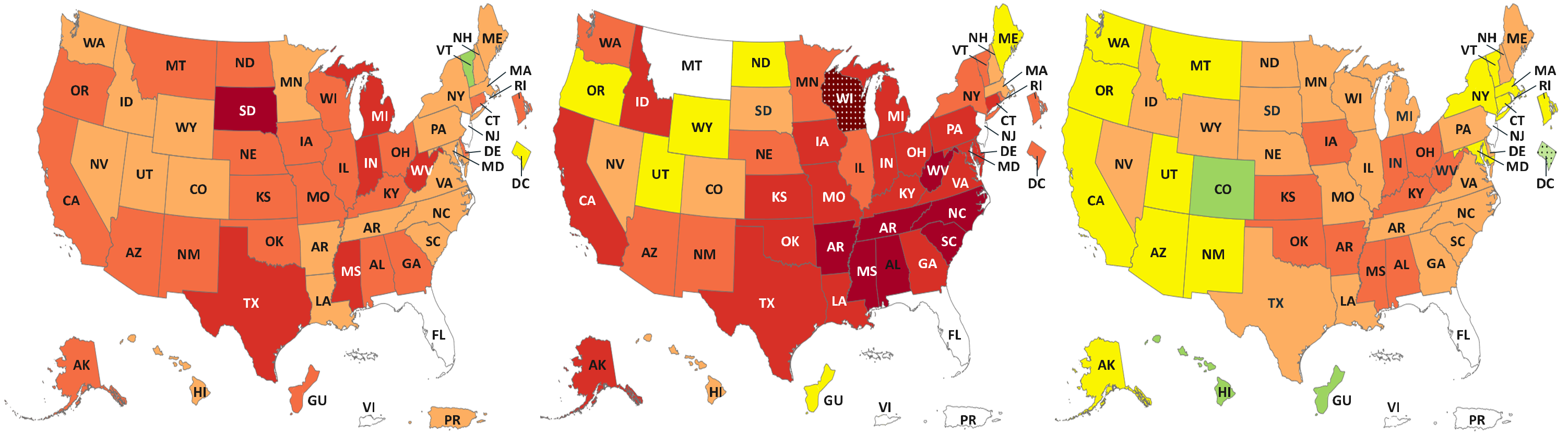 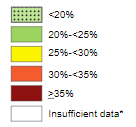 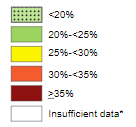 BRFSS = Behavioral Risk Factor Surveillance System. 
Modified from Centers for Disease Control and Prevention (CDC). Prevalence of self-reported obesity among US adults by race/ethnicity, state and territory, BRFSS (www.cdc.gov/obesity/data/maps/2021/obesity-prevalence-map-by-race-ethnicity-2011-2020-508.pptx). Accessed 6/19/2023.
Mortality Attributable to Overweight/Obesity
3.75
3.75
US adult deaths associated with overweight/obesity (1986–2006)
Men
White = 15.6% 
Black = 5.0%   
Women
White = 21.7%
Black  = 26.8%
3.50
3.50
3.25
3.25
3.00
3.00
2.75
2.75
2.50
2.50
2.25
2.25
White women
Black women
2.00
2.00
HR for mortality
HR for mortality
1.75
1.75
1.50
1.50
1.25
1.25
1.00
1.00
0.75
0.75
0.50
0.50
0.25
0.25
0.00
0.00
40
45
50
55
60
65
70
75
80
40
45
50
55
60
65
70
75
80
Age (years)
Age (years)
Overweight              Grade 1 obesity              Grades 2/3 obesity
HR = hazard ratio.
Masters RK, et al. Am J Public Health. 2013;103:1895‐1901.
[Speaker Notes: The mortality rates attributable to being obese are notable, but what perhaps more impressive is how much higher the attributable rates are for women and especially women of color.]
Obesity Is Associated With 236 Other Disease States
Pulmonary disease
Abnormal function
Obstructive sleep apnea
Hypoventilation syndrome
Idiopathic intracranial hypertension
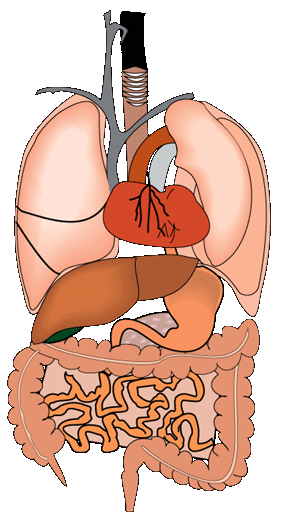 Stroke
Cataracts
Nonalcoholic fatty liver disease
Steatosis
Steatohepatitis
Cirrhosis
Coronary heart disease
Gallbladder disease
Pancreatitis
Gynecologic abnormalities
Abnormal menses
Infertility
Polycystic ovarian syndrome
Cancer of the breast, uterus, cervix, colon, esophagus,  pancreas, kidney, and prostate
Osteoarthritis
Phlebitis
Venous stasis
Skin
Gout
Yuen MM, et al. Obesity Week. 2016; Poster T-P-3166. Rubino F, et al. Obes Sci Pract. 2021;7(6):659-668.
[Speaker Notes: Like the BRFSS map, you have probably seen some version of this graphic in almost every clinical obesity talk that you have listened to. But it really only touches on the tip of the iceberg! 

Obesity now has 236 associated disease states. If we are looking for leverage, here is it:
• Leverage for patients in protecting their health
• Leverage for providers in protecting their time
• Leverage for payors in protecting their bottom line 

Among the top reasons why we don’t start the conversation, regardless if they are coming in for a UTI, a lack of time is #1  look up AcTION statistics.

“Ms. Jones, I see your hemoglobin A1C is climbing, and I wondered if you would be willing to look....”]
Energy Balance (simple)
Calories in…
Calories out…
Food
Beverages
Body functions
Physical activity
Hill JO, et al. Circulation. 2012;126:126-132.
Recommendations for Comprehensive Lifestyle Management
Medications + lifestyle3
Gastric banding4–6
Gastric 
    bypass4–6
Lifestyle2
0%	5%	10%	15%	20%	25%	30%	35%
Approximate mean weight loss
*With trained interventionist. †Face-to-face preferred; telephone or electronic counseling are options but may produce less weight loss. ‡Includes goals, self-monitoring.
1. Bays HE, et al. Obesity algorithm, 2021 (https://obesitymedicine.org/wp-content/uploads/2021/01/2021-Obesity-Algorithm.pdf). Accessed 6/19/2023. 2. Jensen MD, et al. Obesity. 2014;22(suppl 2):S5-S39. 3. Colman E, et al. N Engl J Med. 2012;367:1577-1579. 4. Flum DR, et al. N Engl J Med. 2009;361:445-454. 5. Courcoulas AP, et al. JAMA. 2013;310:2416-2425. 6. Courcoulas AP, et al. JAMA Surg. 2018;153:427-434.
[Speaker Notes: Jensen 2014: Box 11a and b, box 15 AND  pS10 table 4 sect 3a and 3b AND pS11 table 4 sect 4 AND Sect 3.3: AND ES2 pS20 AND Sect 3.4 pS22 AND sect 3.4.1 bullet 1-3.
Seger 2014: slide 60, 73-76, 81-83, 105, 108, 111.]
Body Mass Index Calculation
Metric measurements:
Weight (kg)
Height  (m)2

English measurements:
Weight (lb) X  703
Height (in)2
Anti-Obesity Pharmacotherapy Agents
Most agents may be characterized into 3 primary groups
Centrally acting medications that impair dietary intake
Medications that act peripherally to impair dietary absorption
Medications that increase energy expenditure
Core Components of Shared Decision-Making
Modified from Rodriguez-Gutierrez R, et al. Lancet Diabetes Endocrinol. 2016;4:706-716.
How to Maximize the PCP/Obesity Specialist Partnership
Most people with obesity will see their PCP
Touch points are the greatest with their PCP
	BUT
Most PCPs lack immediate access to interdisciplinary teams
Patients may lack access and health insurance coverage for obesity medications
	Recommendations
Call on other specialists with the tools to help start and support the treatment
Communicate needs and expected follow-up
Provide ongoing touch points and support for the long haul
PCP = primary care professional.
Most Common Metabolic and Bariatric Surgeries in the US
Vertical sleeve gastrectomy
Roux-en-Y gastric bypass
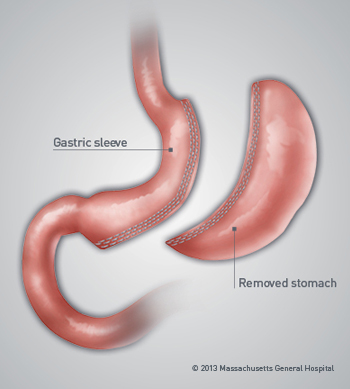 English WJ, et al. Surg Obes Relat Dis. 2020;16(4):457-463.